Monday, May 1, 2023
34th Annual Charity Golf        	Invitational @  
        Brandermill Country Club
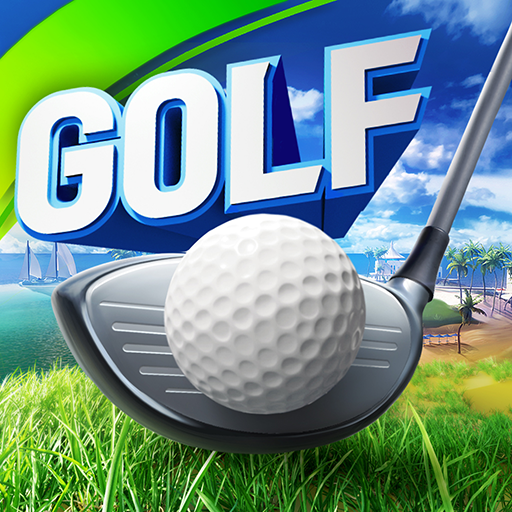 Charities We Supported in 2022
Blue Sky Fund           Caritas               Chesterfield CASA
Children's Hospital Foundation  Chutzpah and Courage
Commonwealth Catholic Charities 
Communities In Schools
Families of the Wounded Fund
Let’s Go Services                      Lonesome Dove Equestrian Ctr.
READ Center                                  Richmond Friends of the Homeless                                                  Sportable
Swift Creek Mill Theater                     Swift Creek YMCA
Virginia Voice
For Tournament Information Contact:
Gregg Waldhauser
804-909-2853  email greggpayphones@aol.com

Return Check and Entry Forms to:
Brandermill Rotary
c/o Gregg Waldhauser
1003 Woodlet Meadow LN  Midlothian, Virginia 23114
z
SCHOOL SCHOLARSHIPS
Clover Hill High School  
Chesterfield  Vo-Tech  Center
DISTRICT GRANTS- LOCAL 
Sportable- Wheel Chairs
ROTARY INTERNATIONAL
International Project, Polio Plus, 
Paul Harris Foundation
Schedule of Tournament
*************************
10:00 AM Registration Opens
10:15 AM Range Balls Available
10:30 AM Putting & Driving Range Contest
11:00 Pizza Lunch (Sergio’s)
11:45 PM National Anthem and Team Rules Meeting 
 12:00 Noon Shotgun Start
5:00 PM Awards Ceremony & Dinner  5:30 PM Silent Auction Close- 
Barrel of Booze Raffle drawing
Team Entry Includes
**********************
18 Holes of Golf & Cart  Practice Range Balls
Cold Beverages, Lunch, Raffle Prizes  Complimentary Cigars, Awards Dinner Individual & Team Awards 
Team Pictures  
Closest-to-Pin Contest
Longest Drive Contest  Putting Contest  
Driving Range Contest